CARBON NANOSTRUCTURES(FULLERENES, CARBON NANOTUBES, GRAPHENE)
lecture for physics and chemistry students
(2018. summer semester – 09. March)

Prof. Jenő Kürti
ELTE Department of Biological Physics

e-mail: kurti@virag.elte.hu		www: virag.elte.hu/kurti
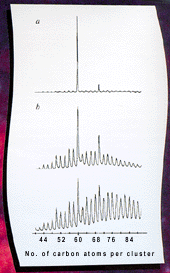 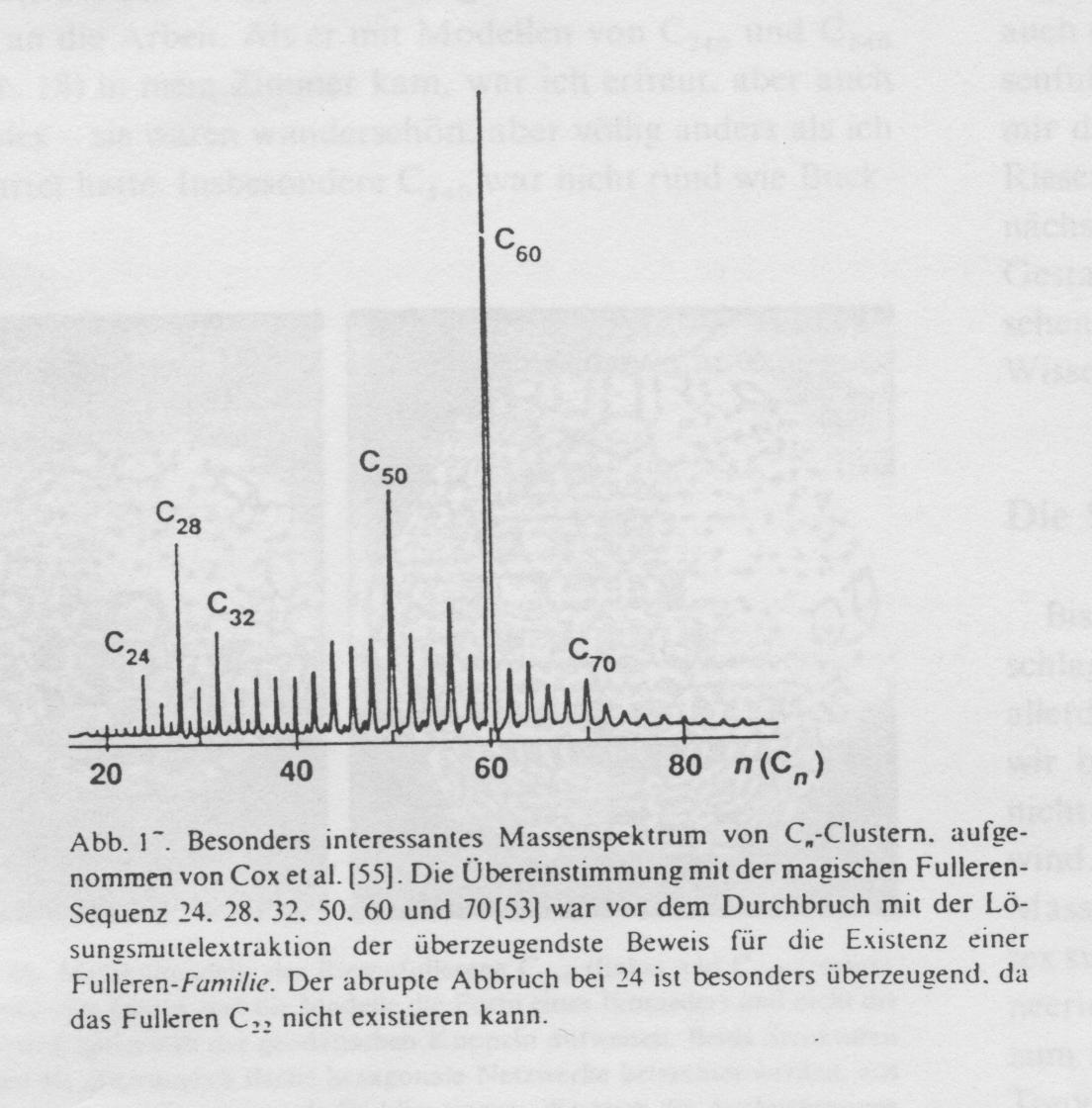 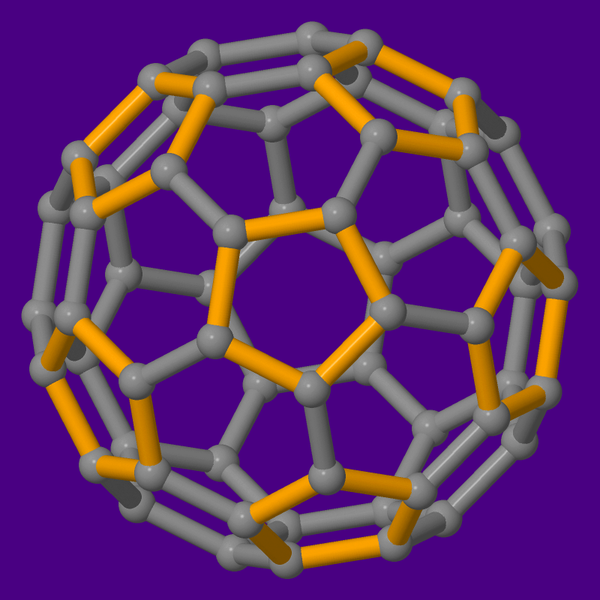 C70
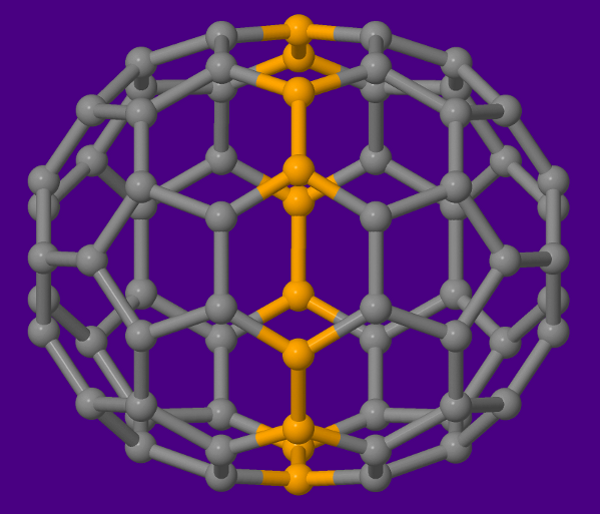 C60
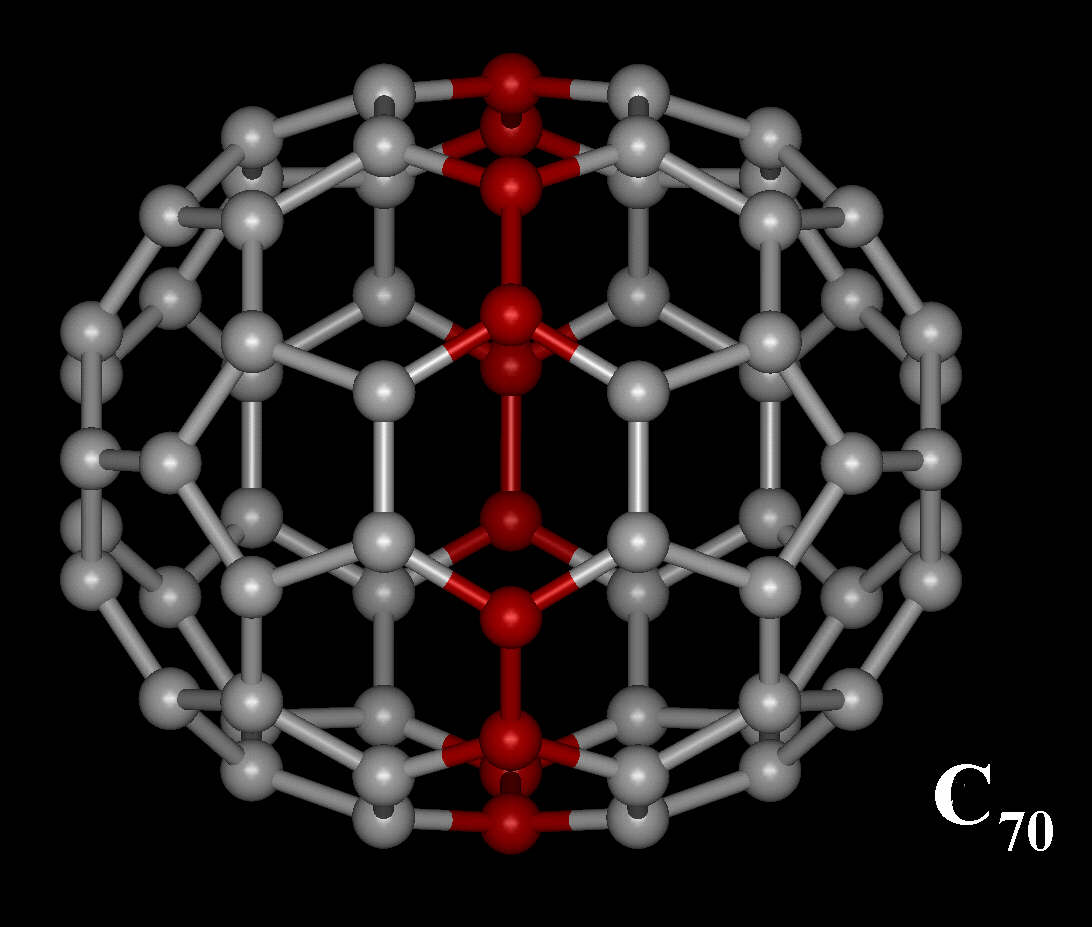 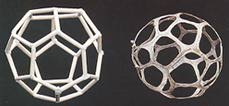 Structure of a C28 fullerene 	                              Skeleton of a fungus (Ileodyction cibarium)
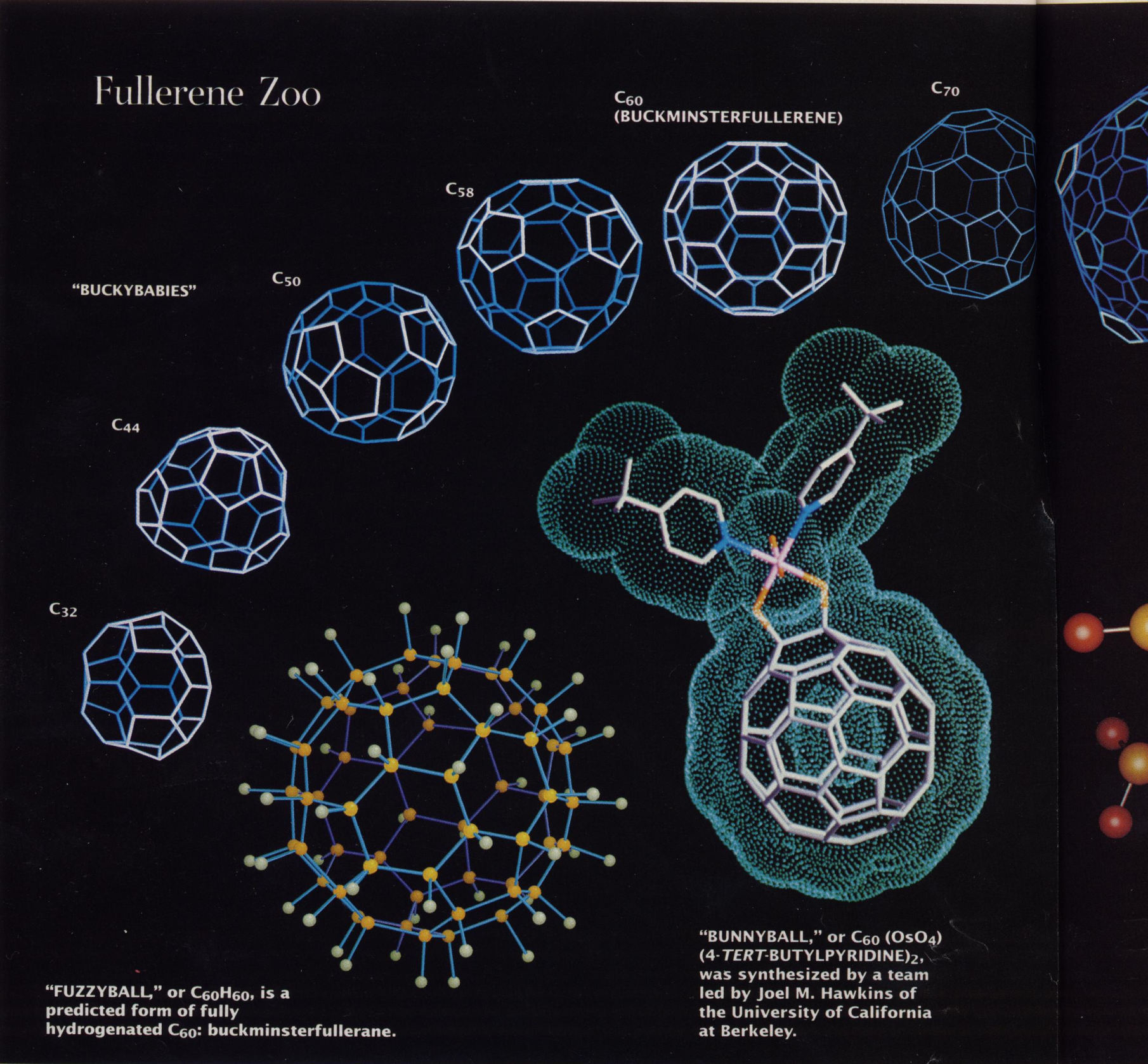 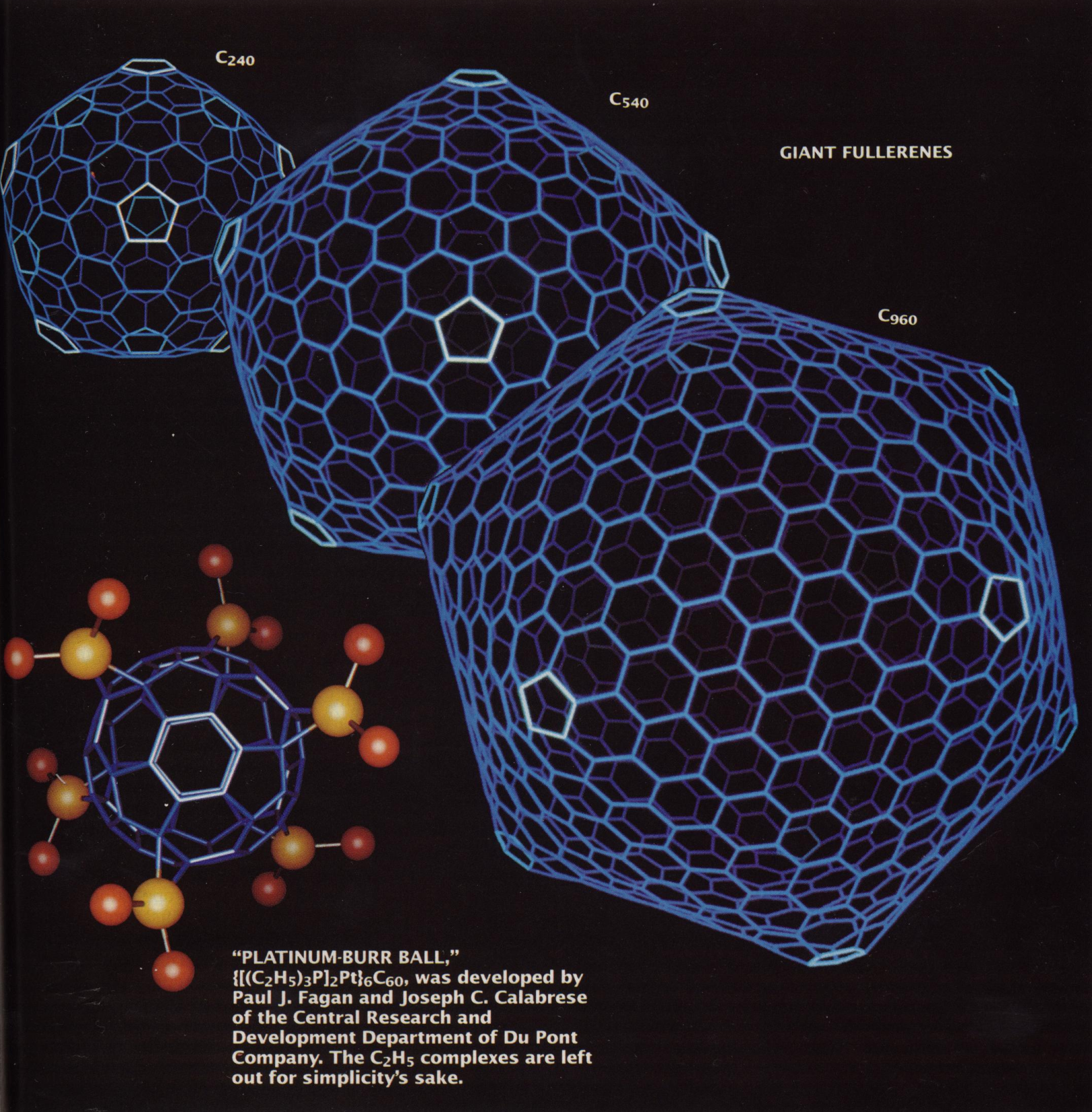 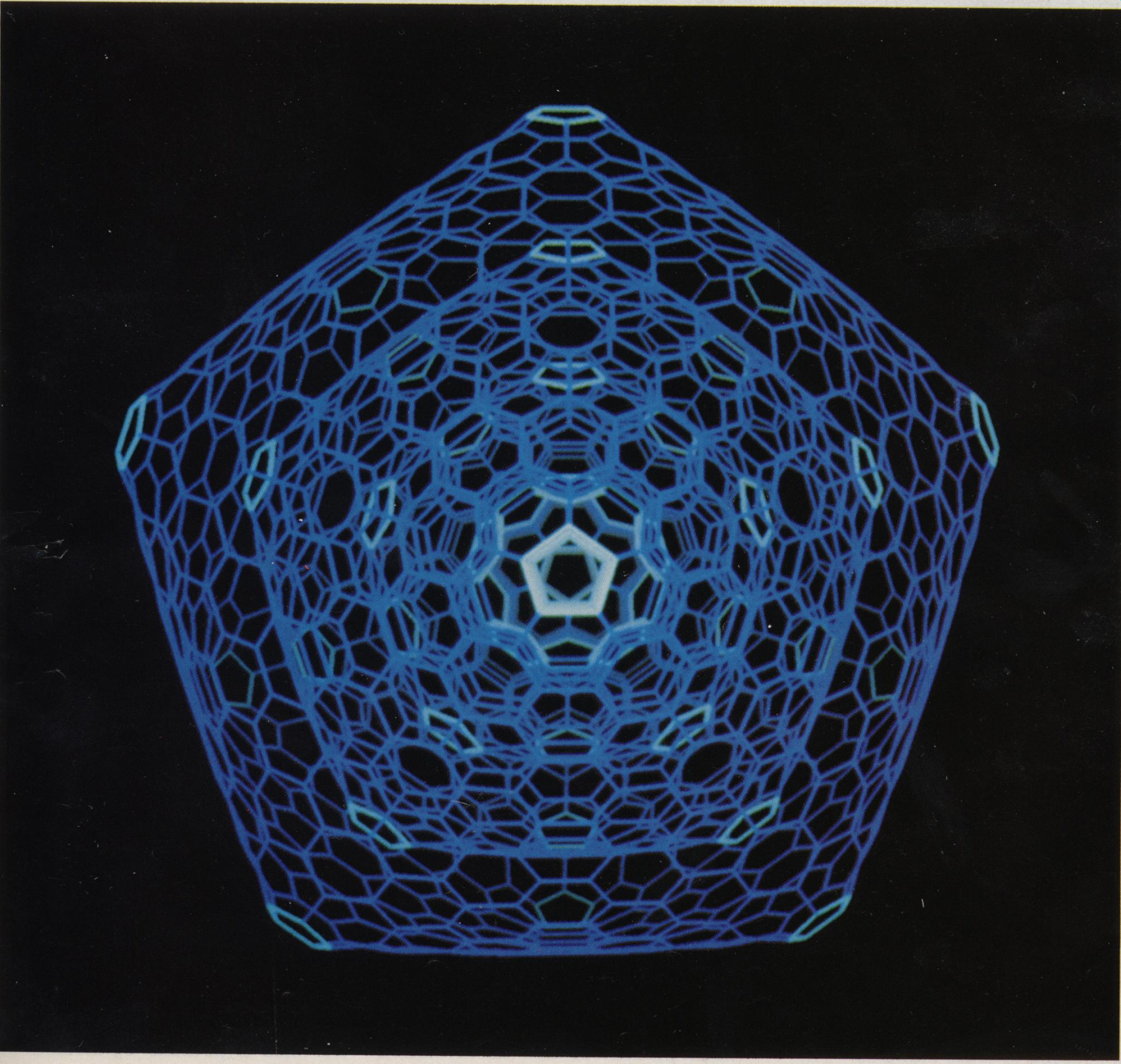 Endohedral fullerenes,     e.g.     N @ C60
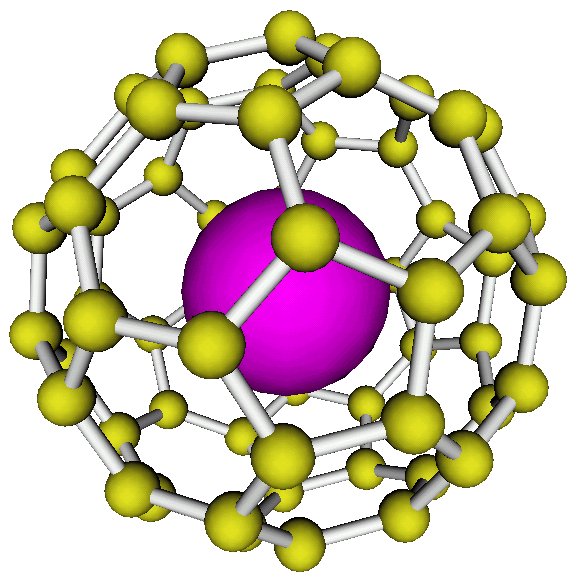 Sc @ C82
Er3N @ C80
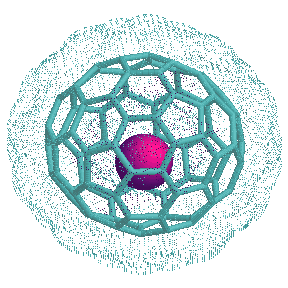 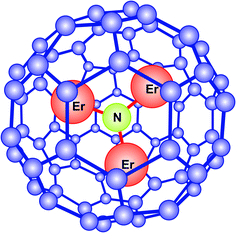 Memo: Euler-rule  n5 = 12   és   n6 = arbitrary
… !
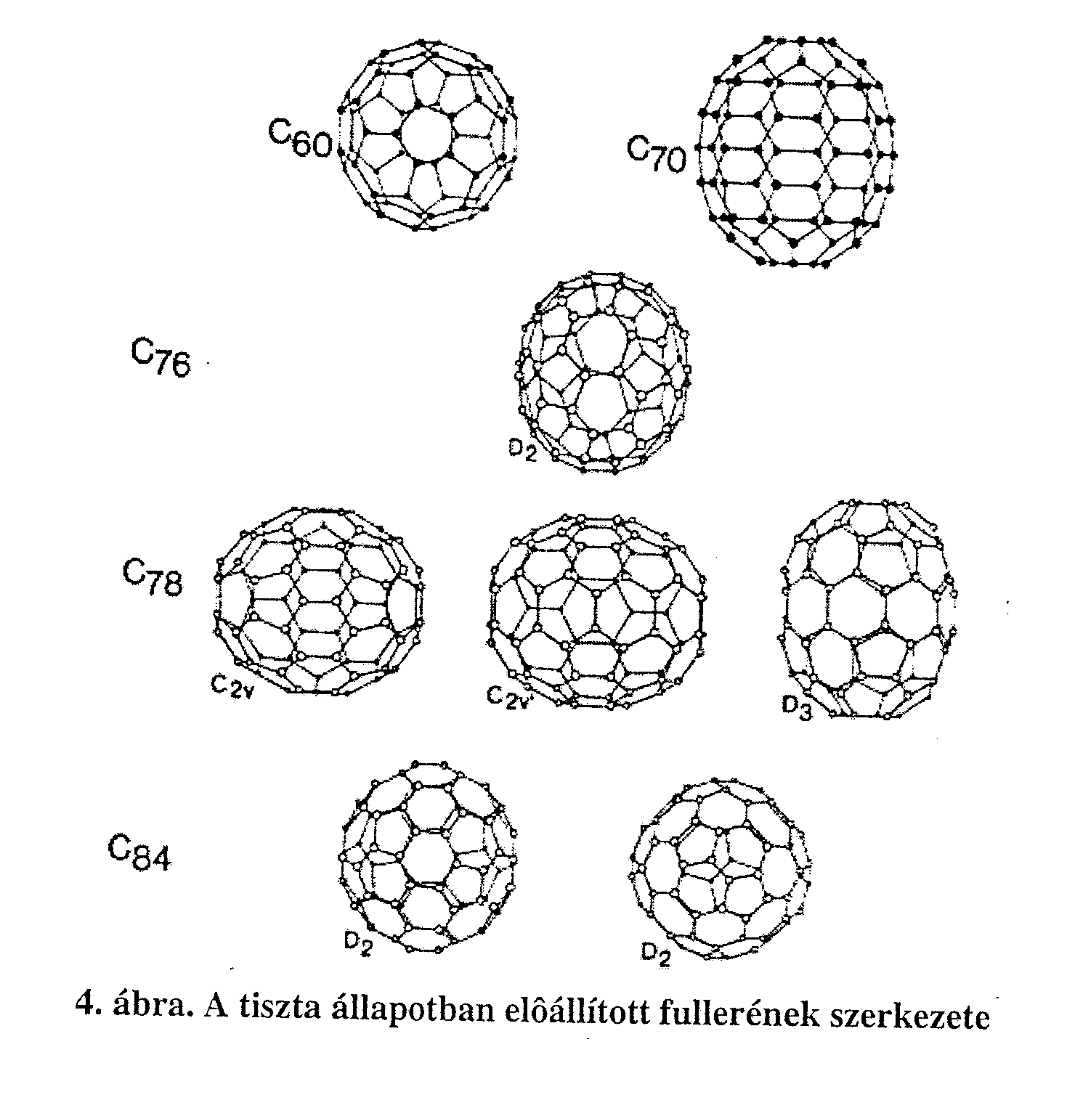 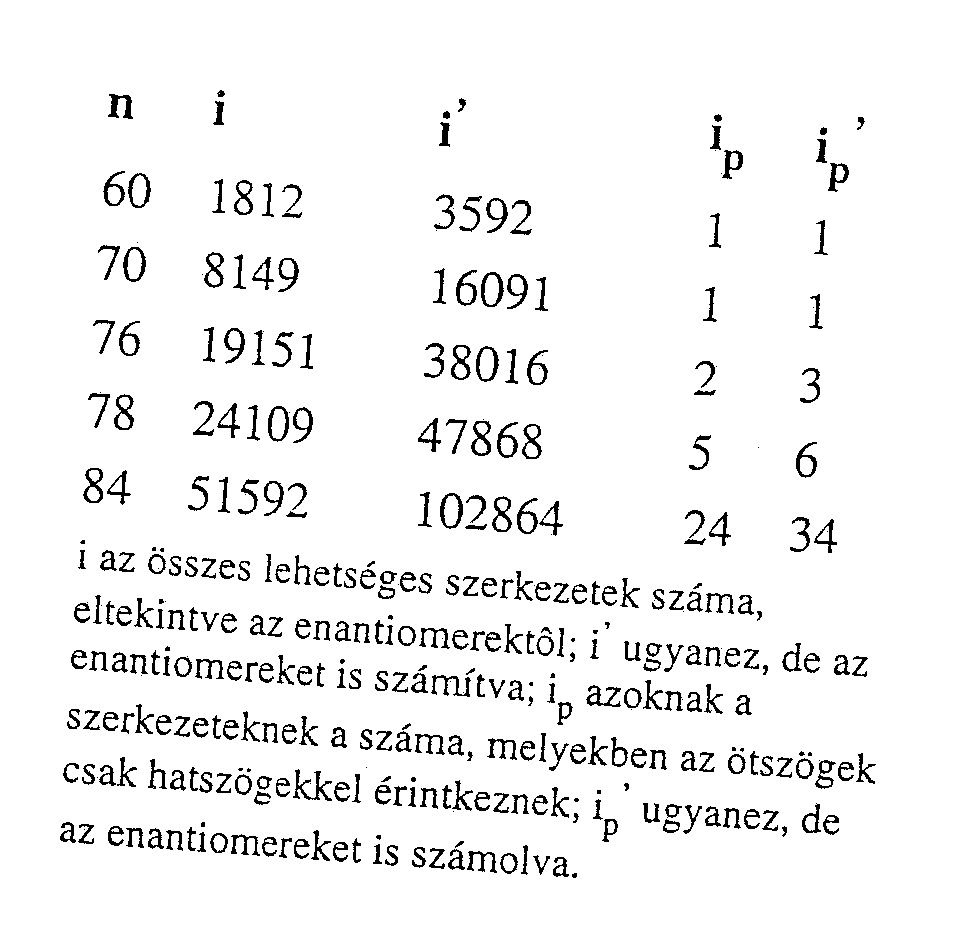 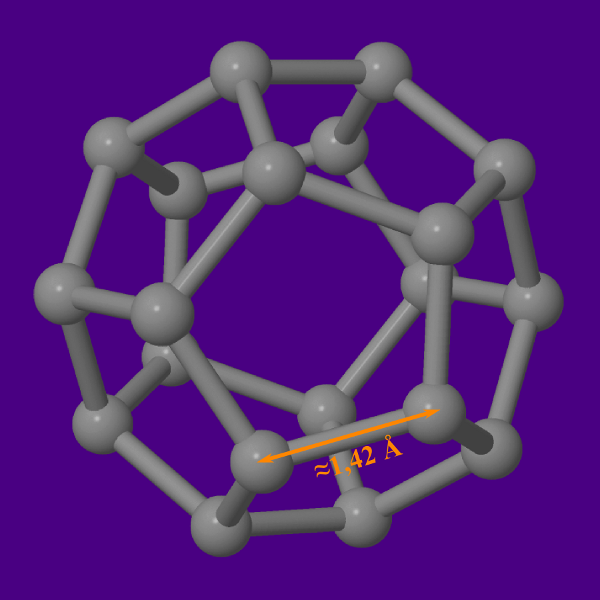 C20
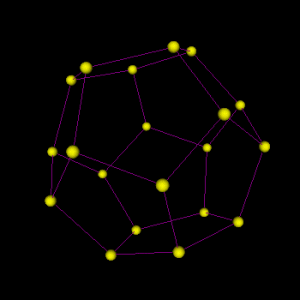 Schlegel diagrams
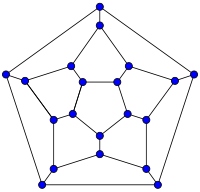 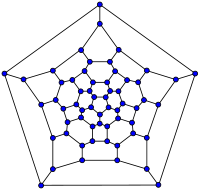 C20 				C60
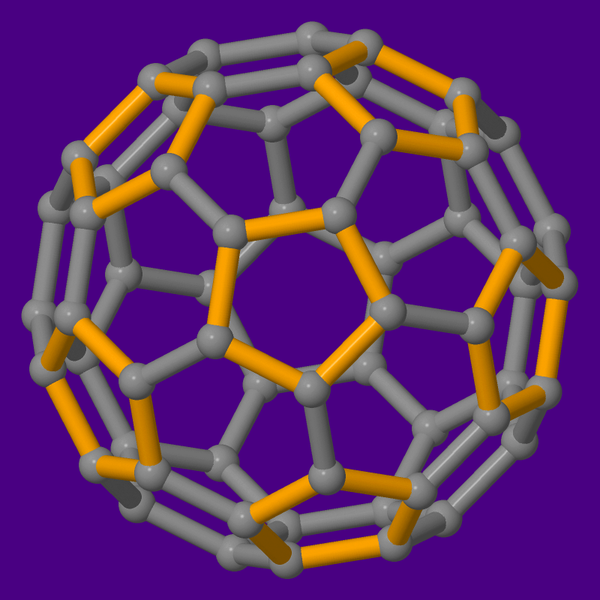 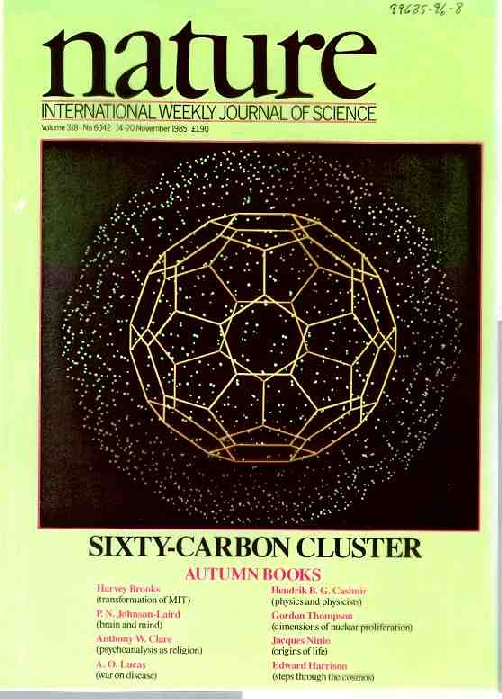 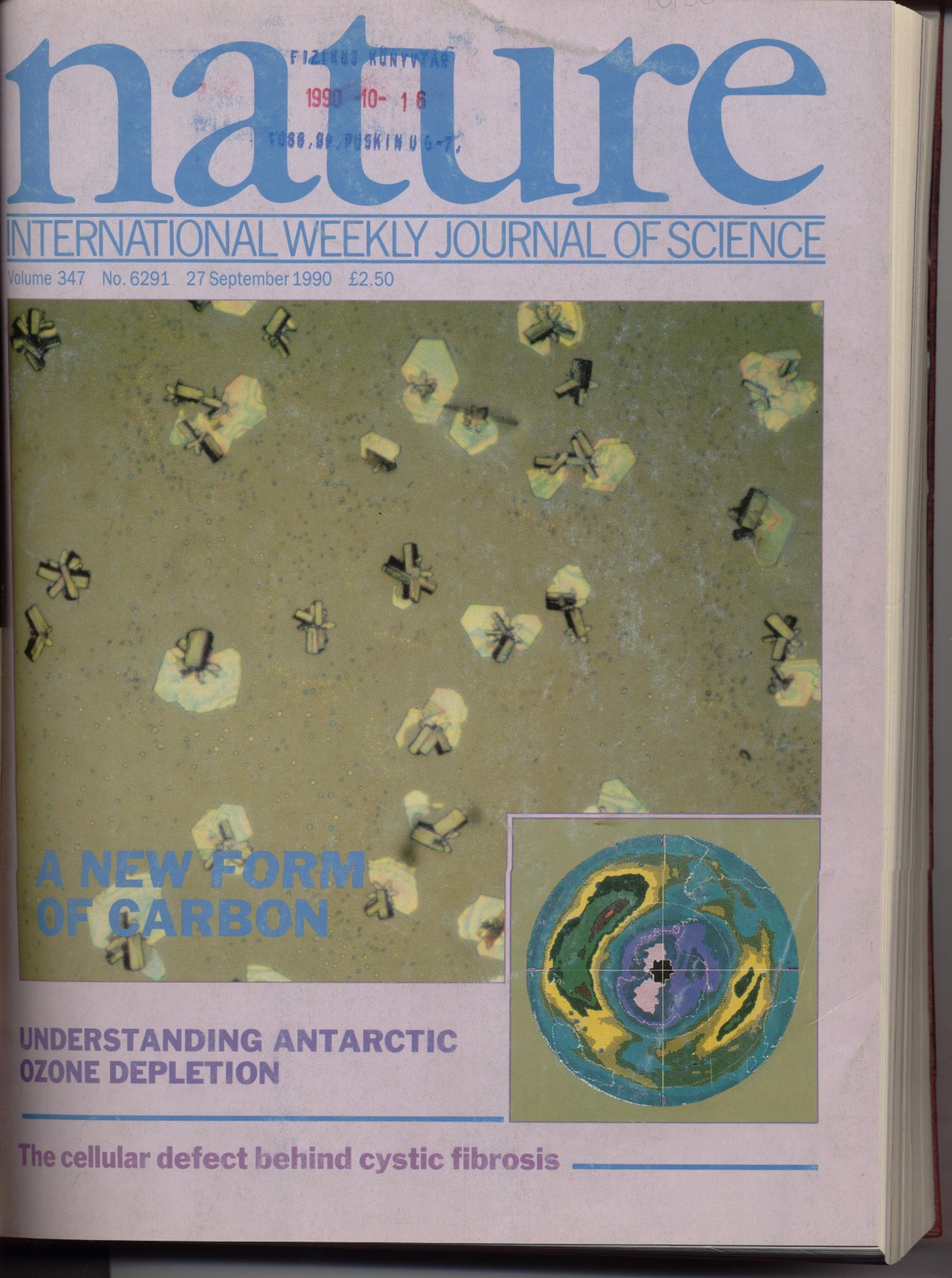 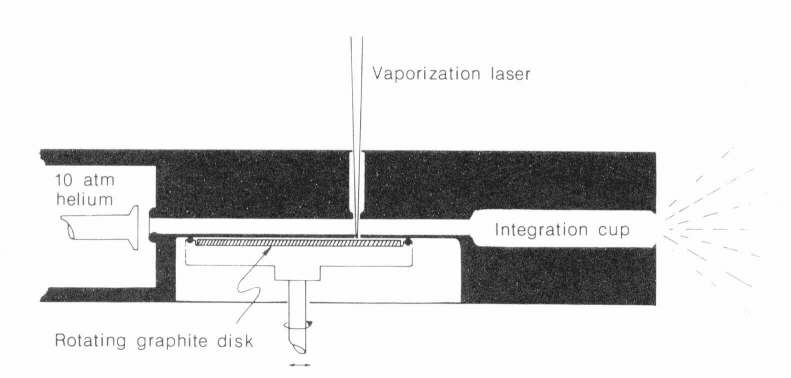 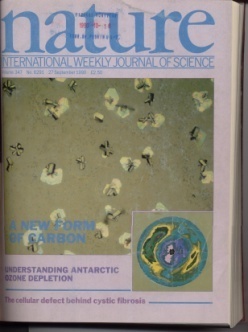 W.Krätschmer, L.D.Lamb, K.Fostiropoulos, D.R.Huffman, „Solid C60: a new form of carbon”, Nature 347, 354 (1990)
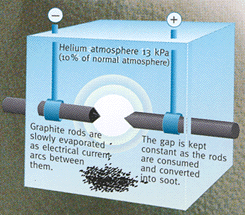 C60 in large quantities !
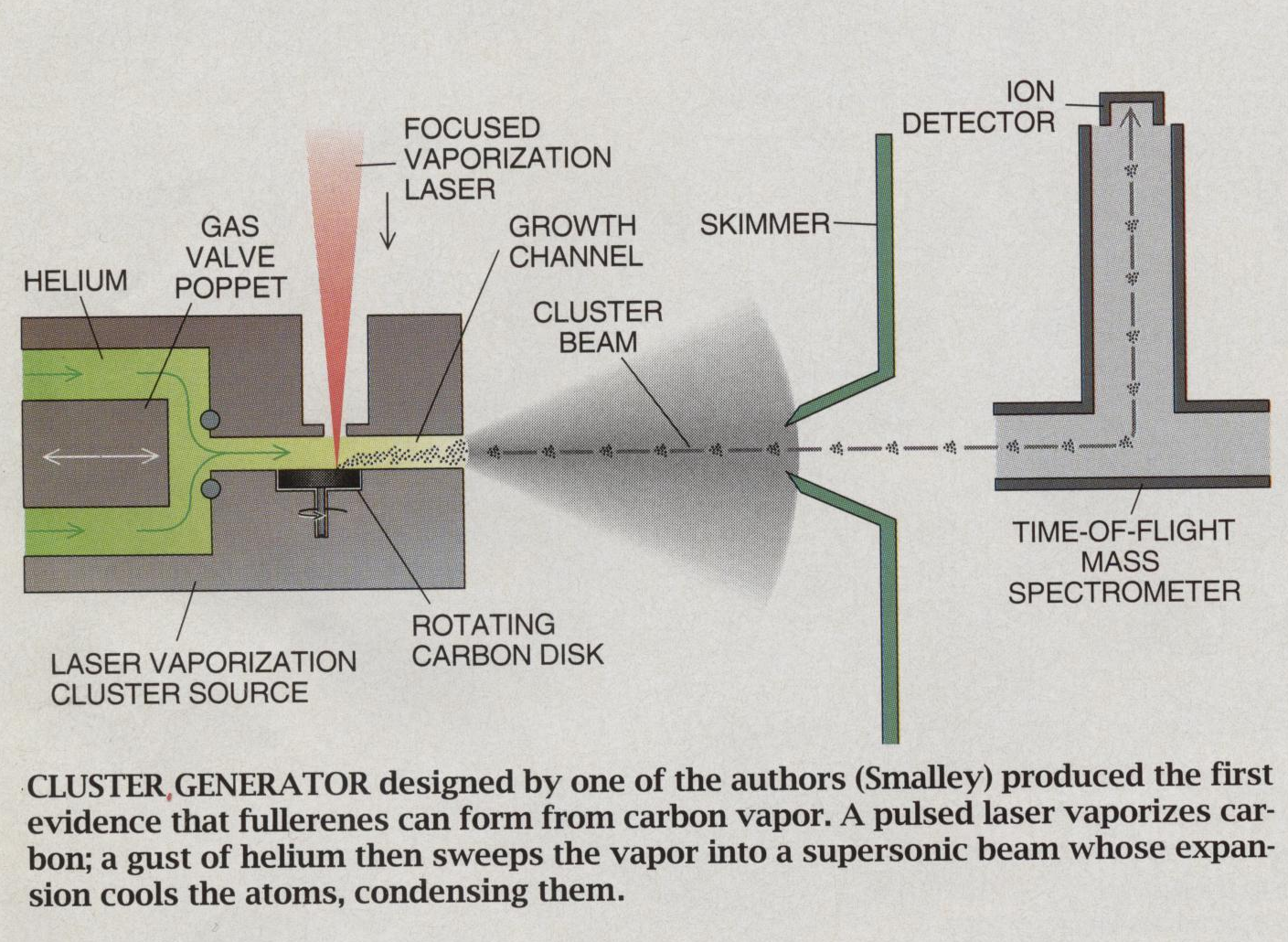 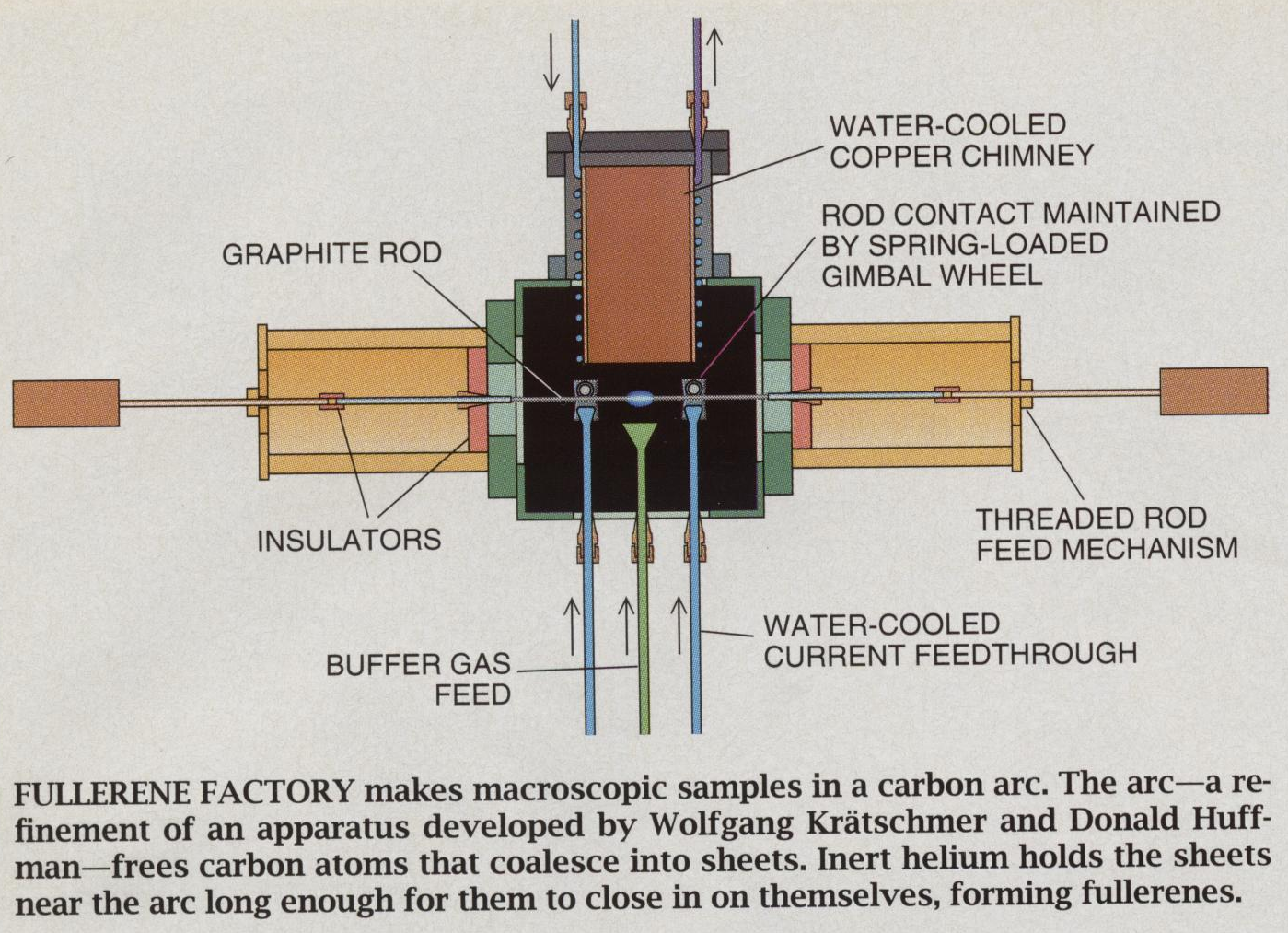 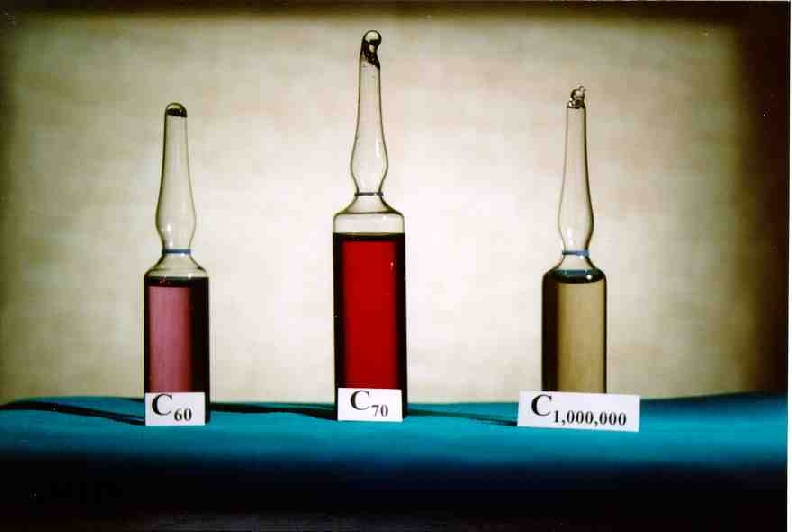 [Speaker Notes: C60: bíborvörös, C70: vörös]
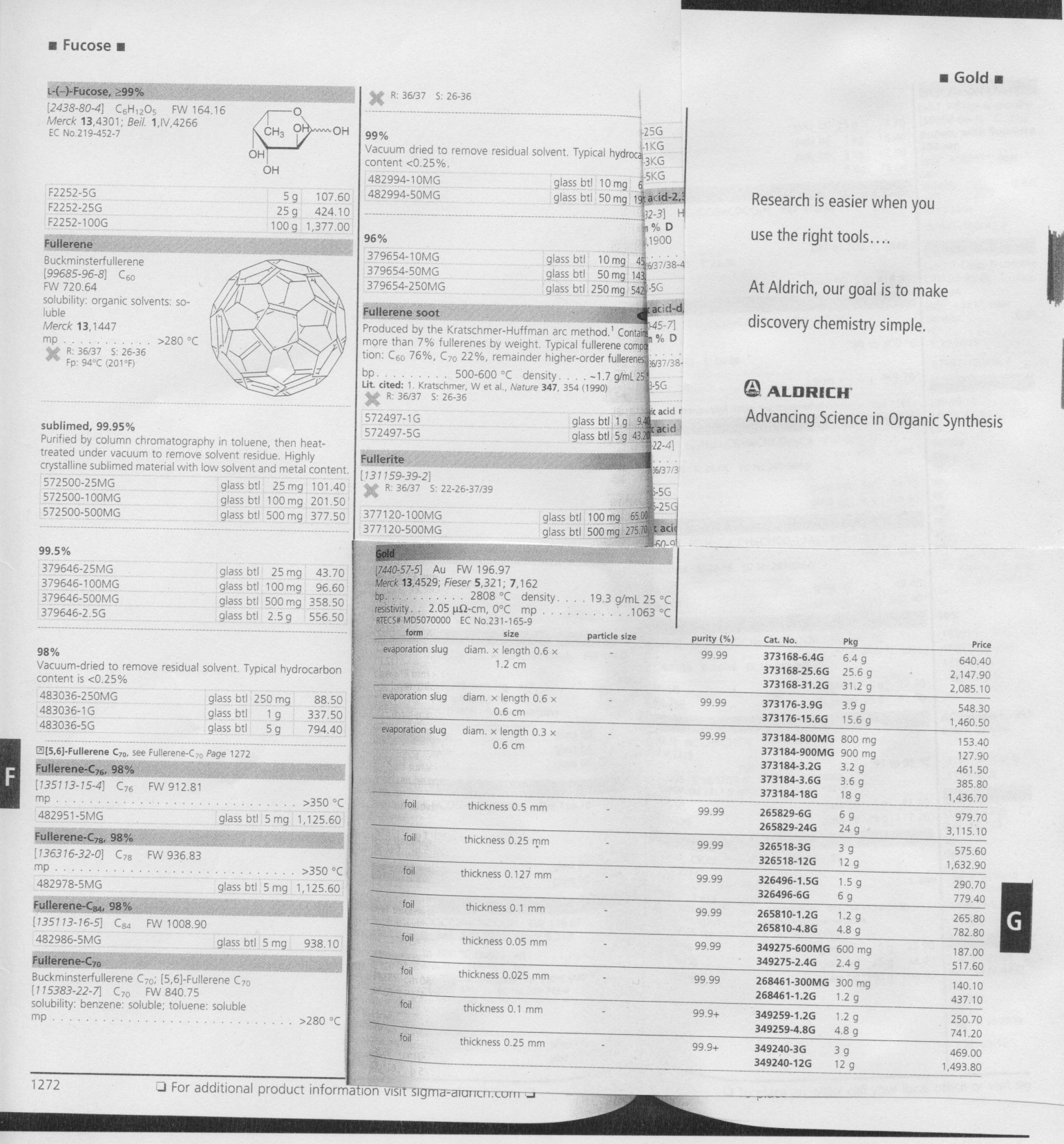 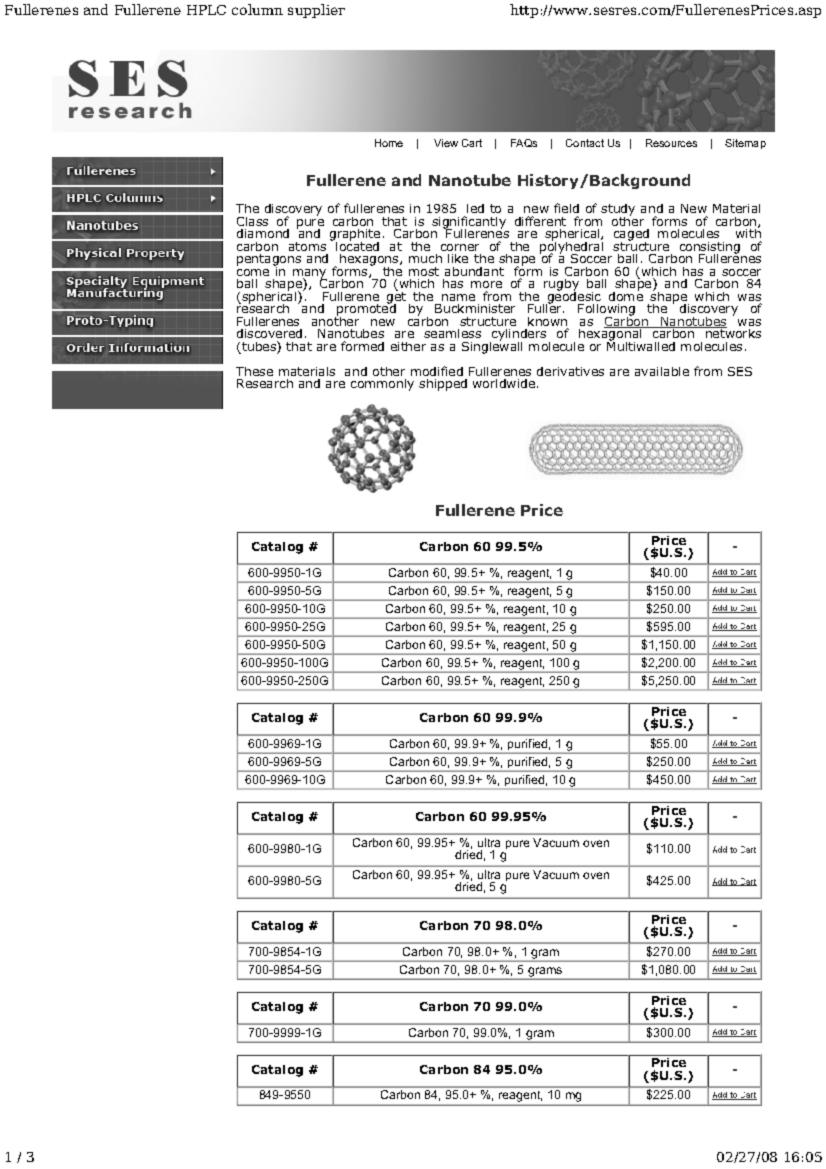 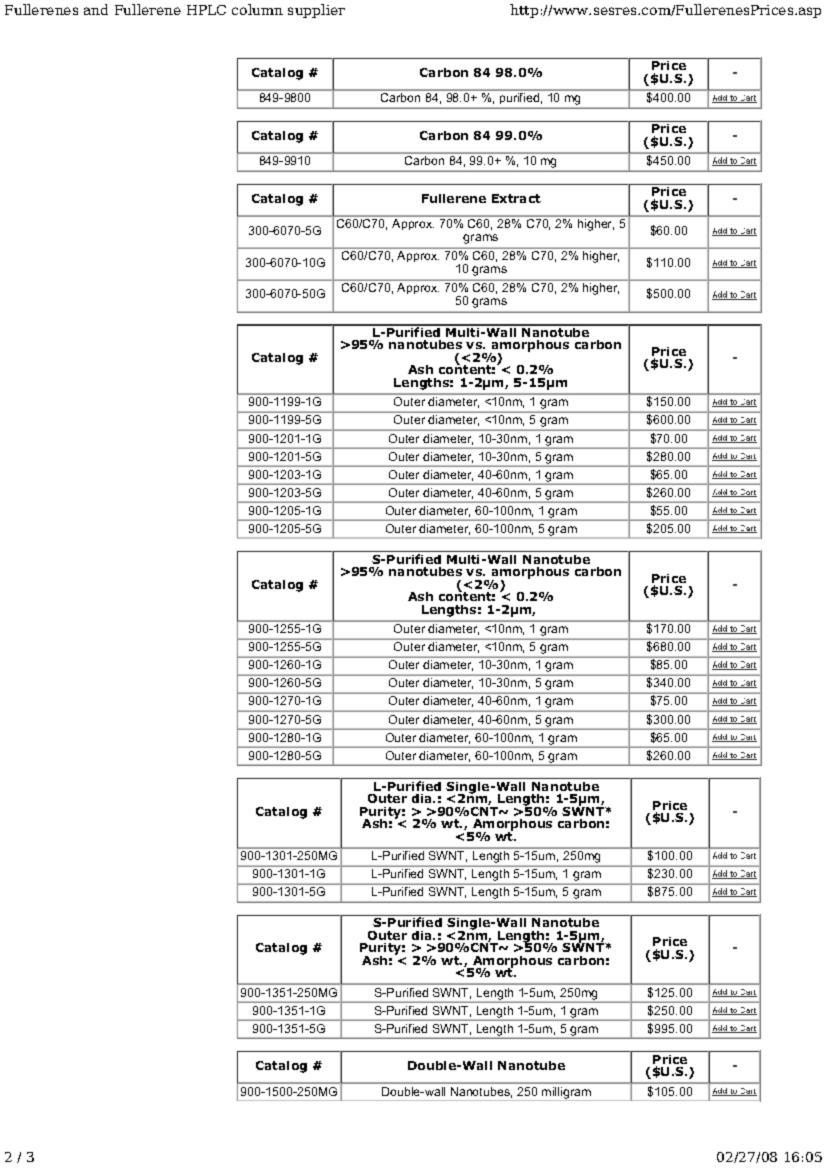 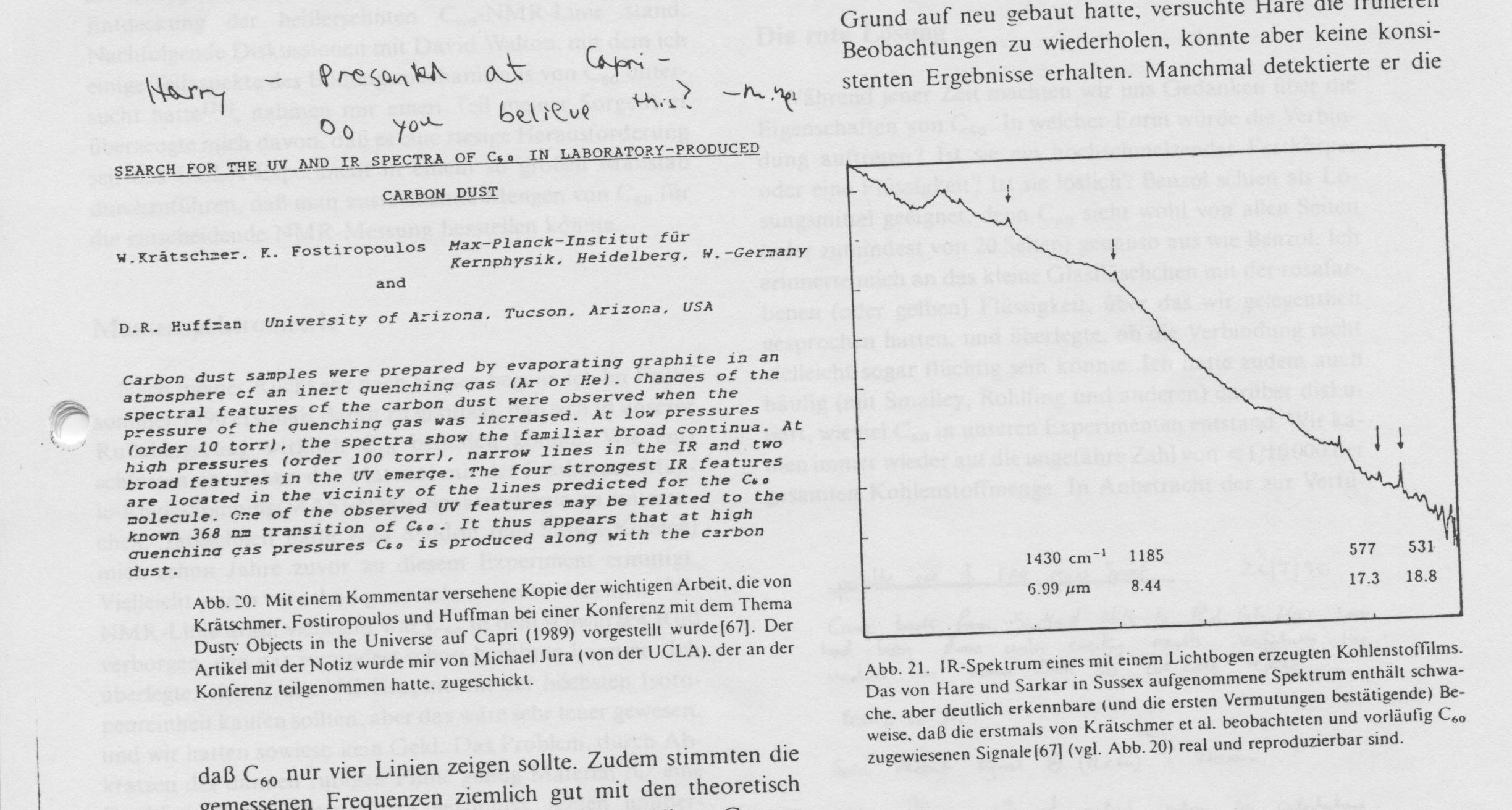 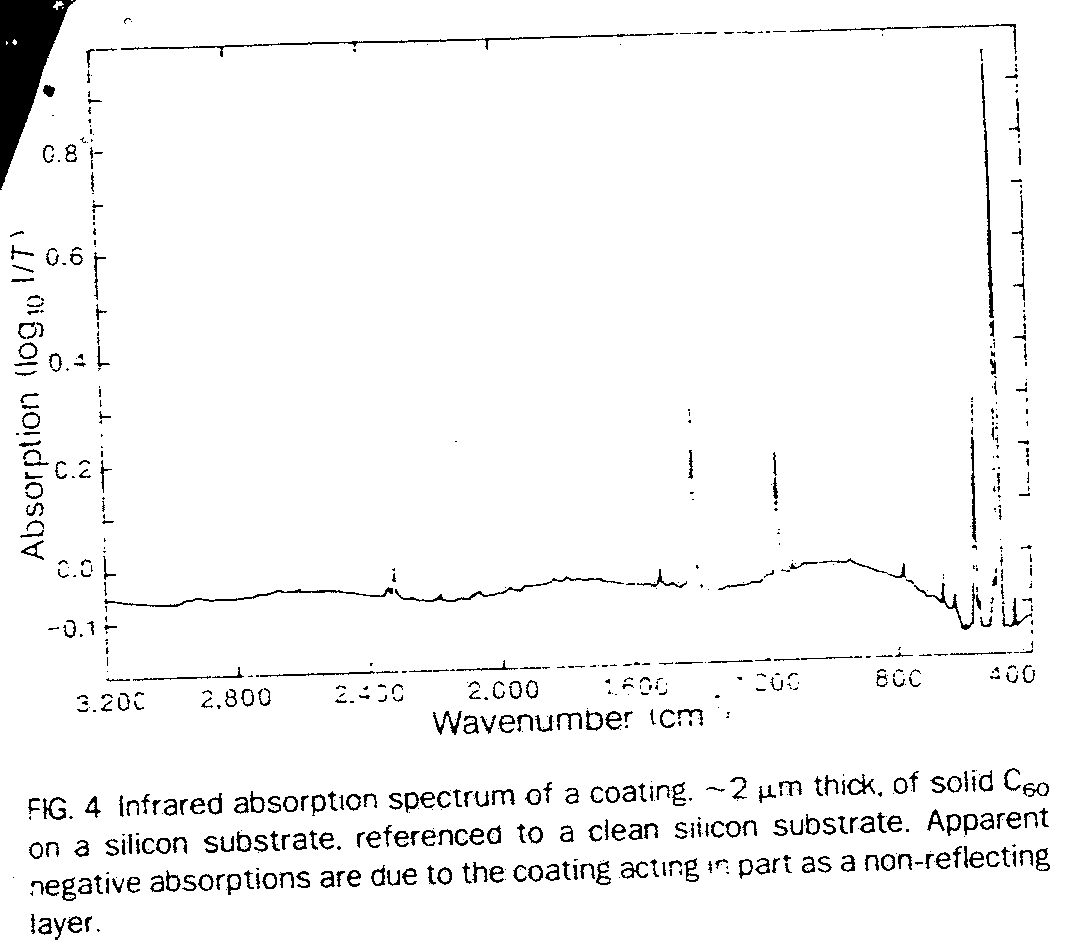 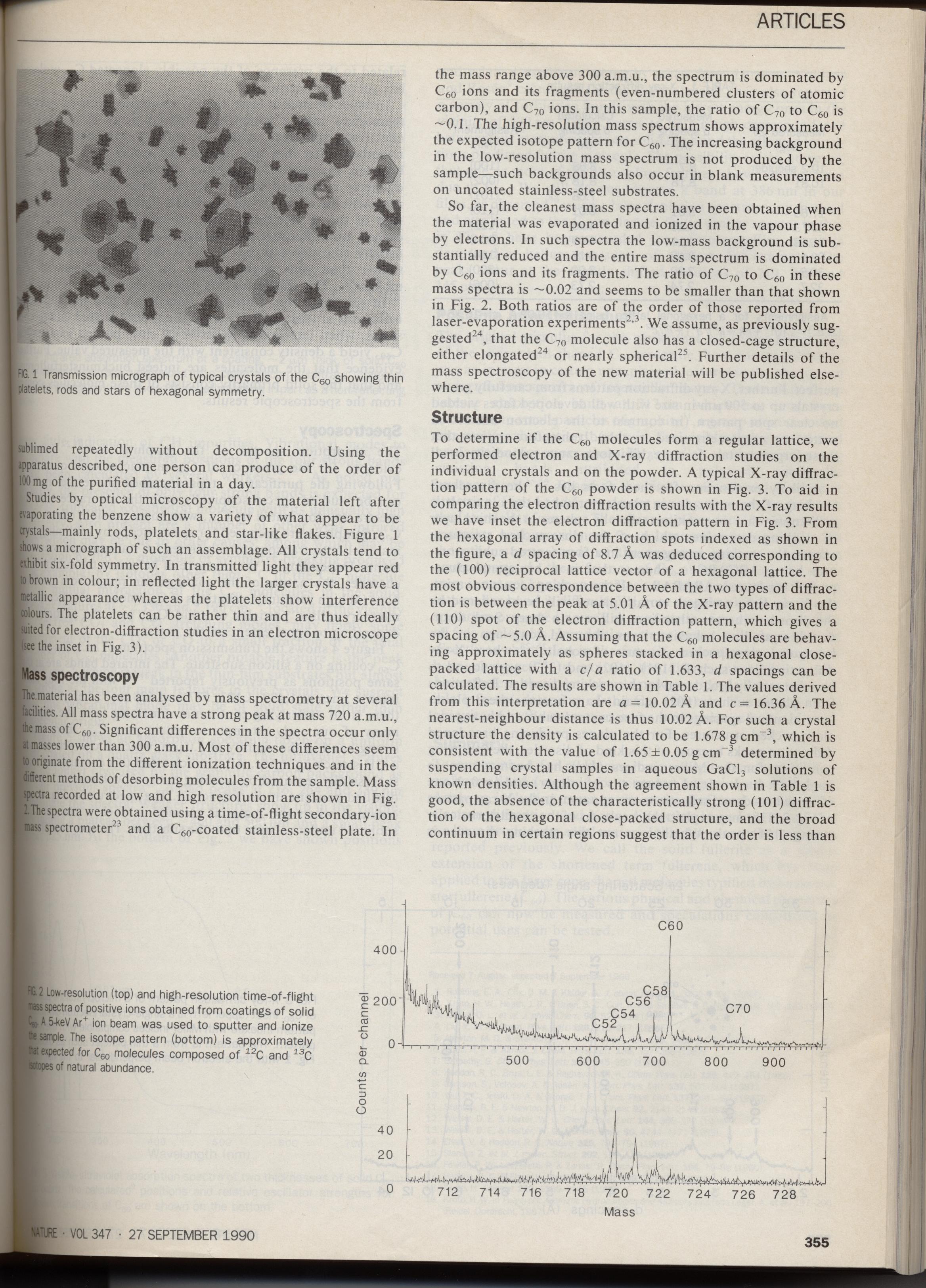 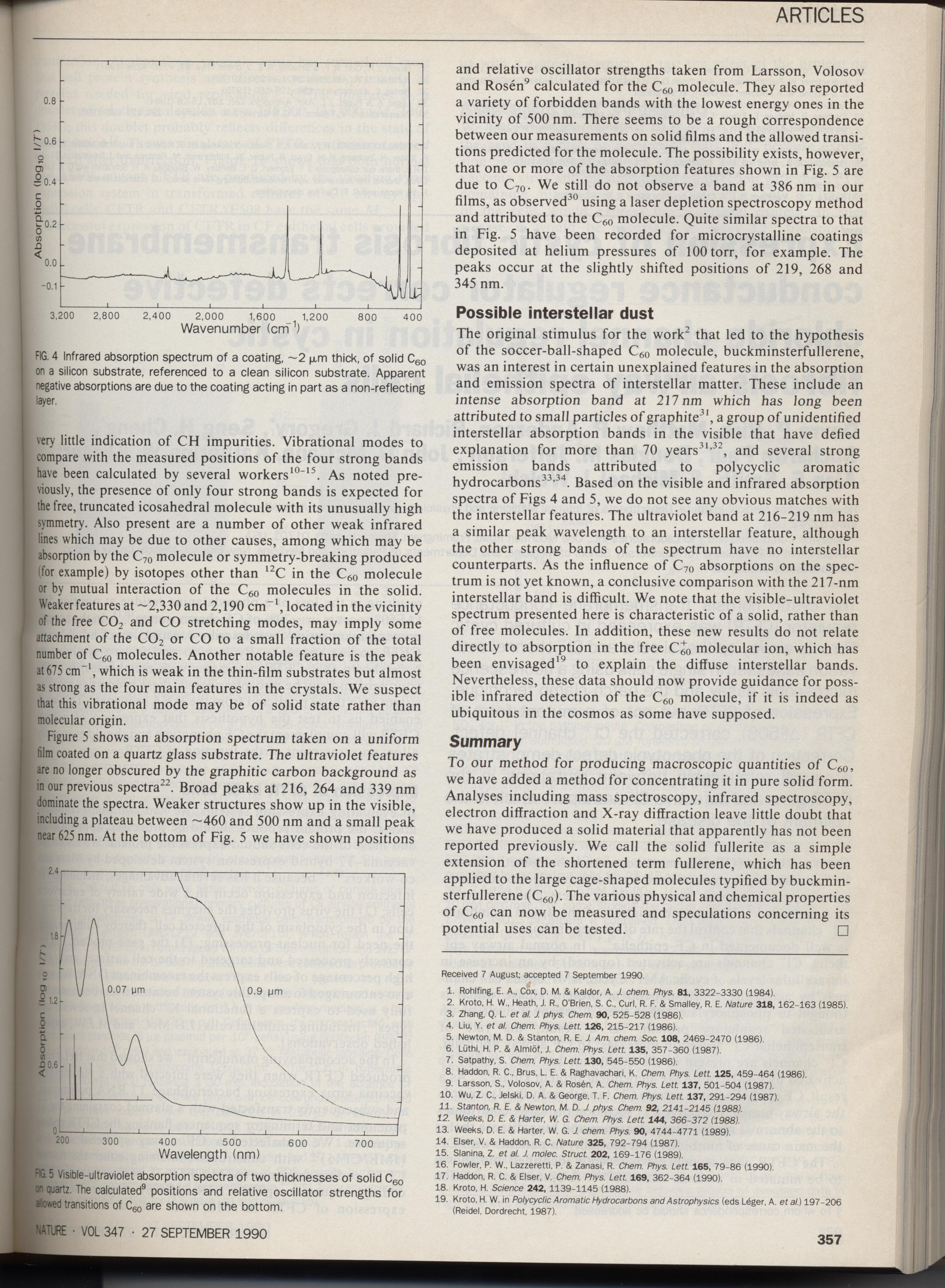 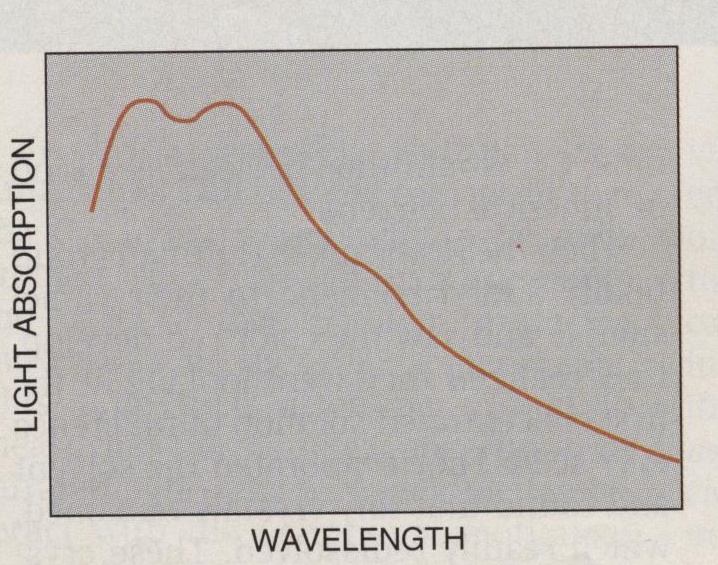 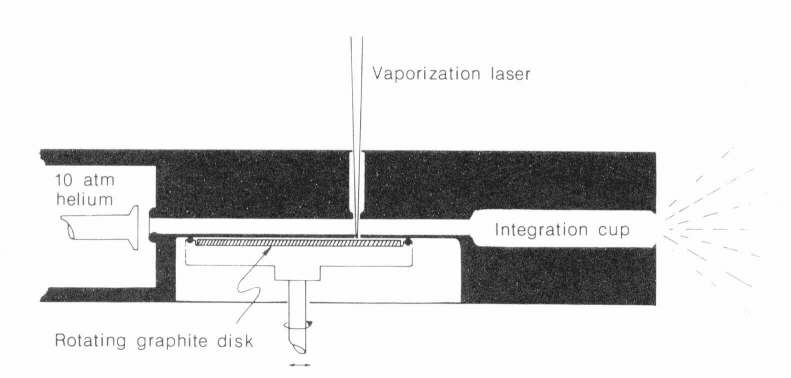 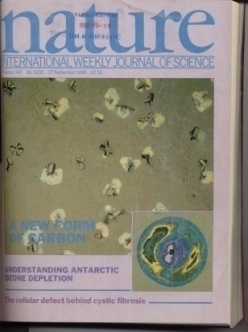 W.Krätschmer, L.D.Lamb, K.Fostiropoulos, D.R.Huffman, „Solid C60: a new form of carbon”, Nature 347, 354 (1990)
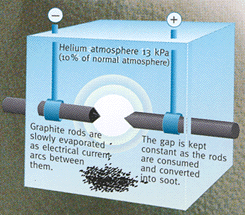 C60 in large quantities !
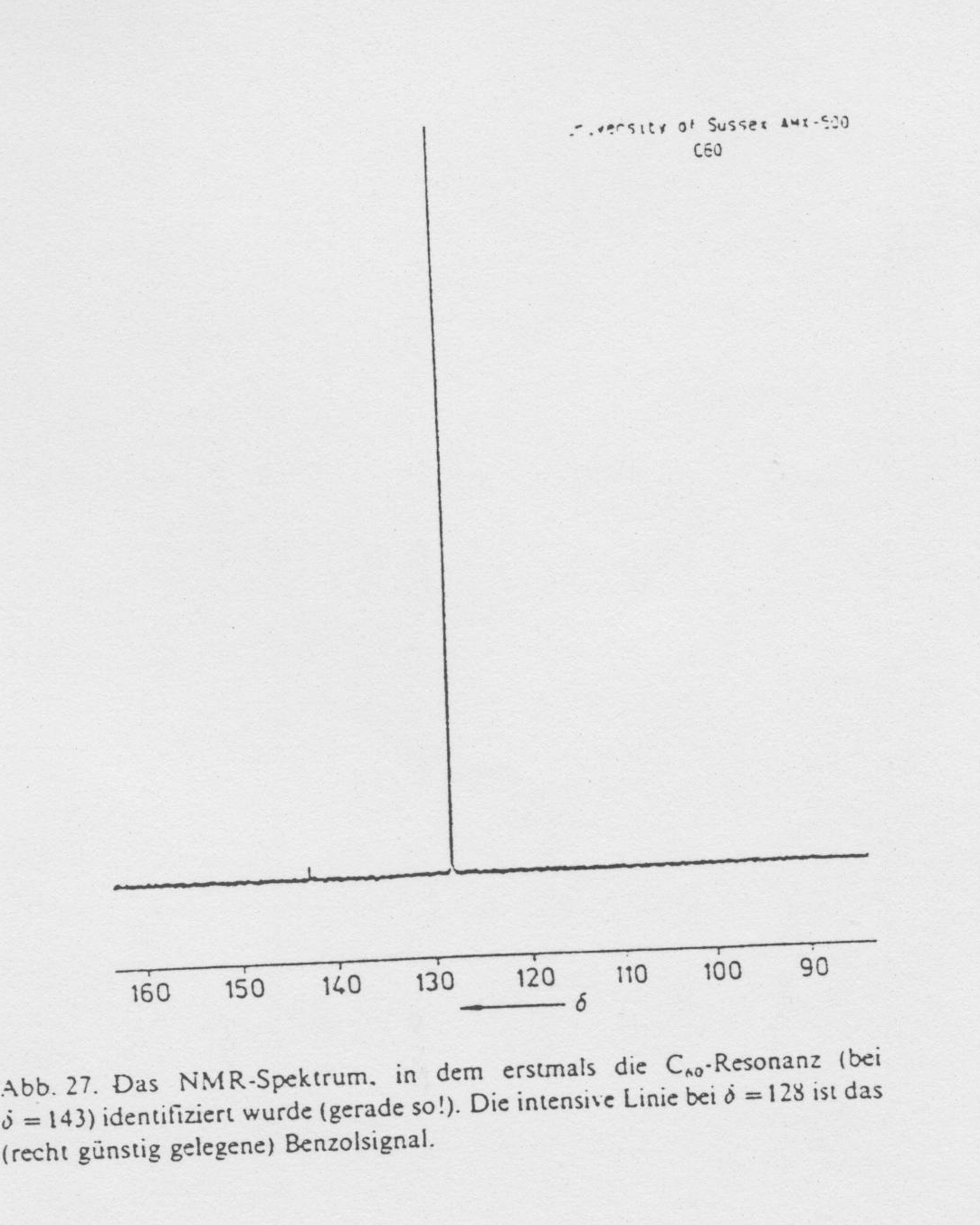 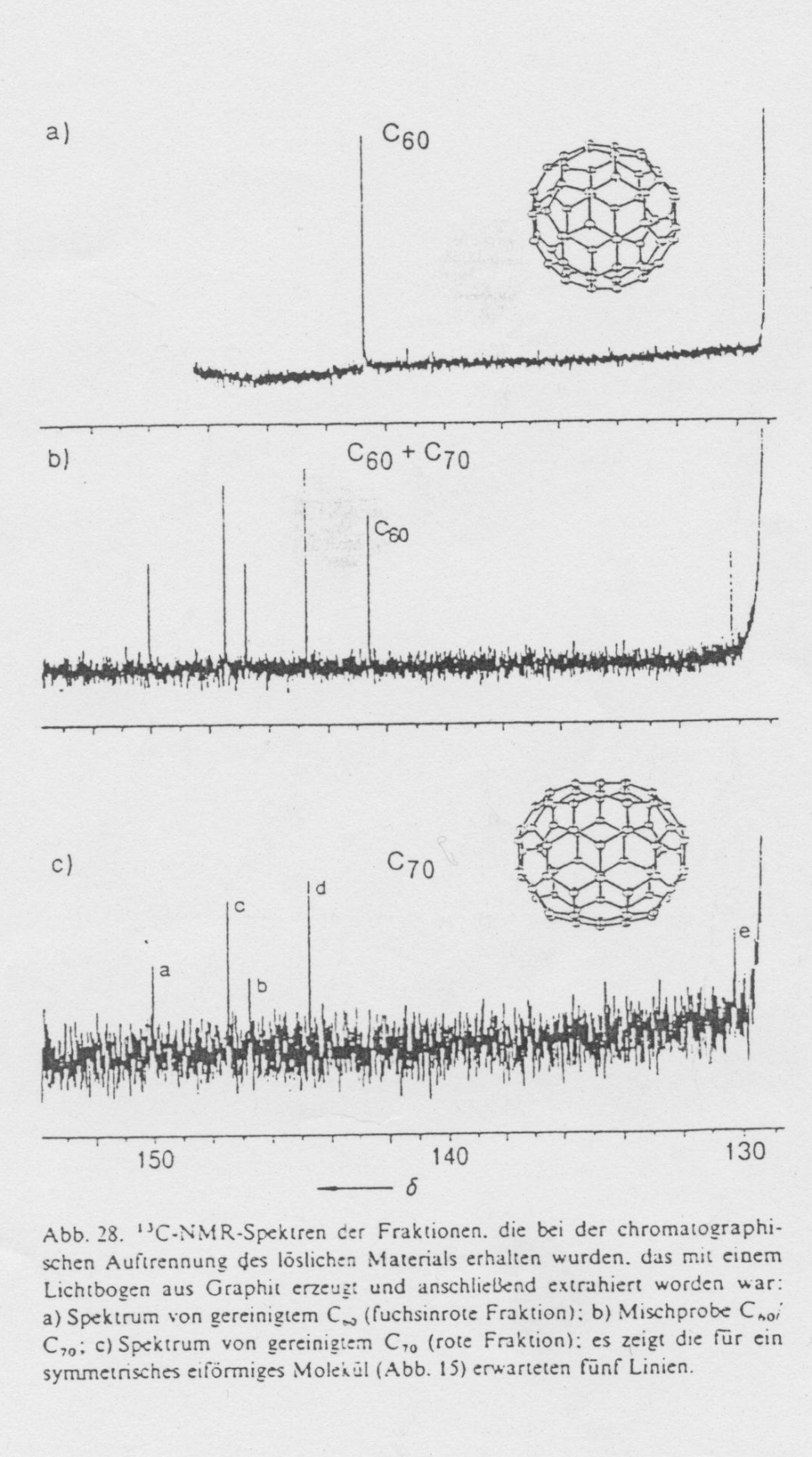 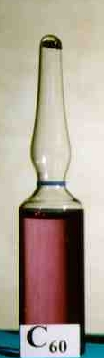 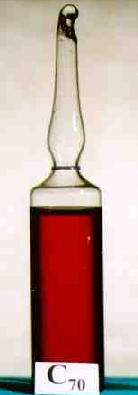 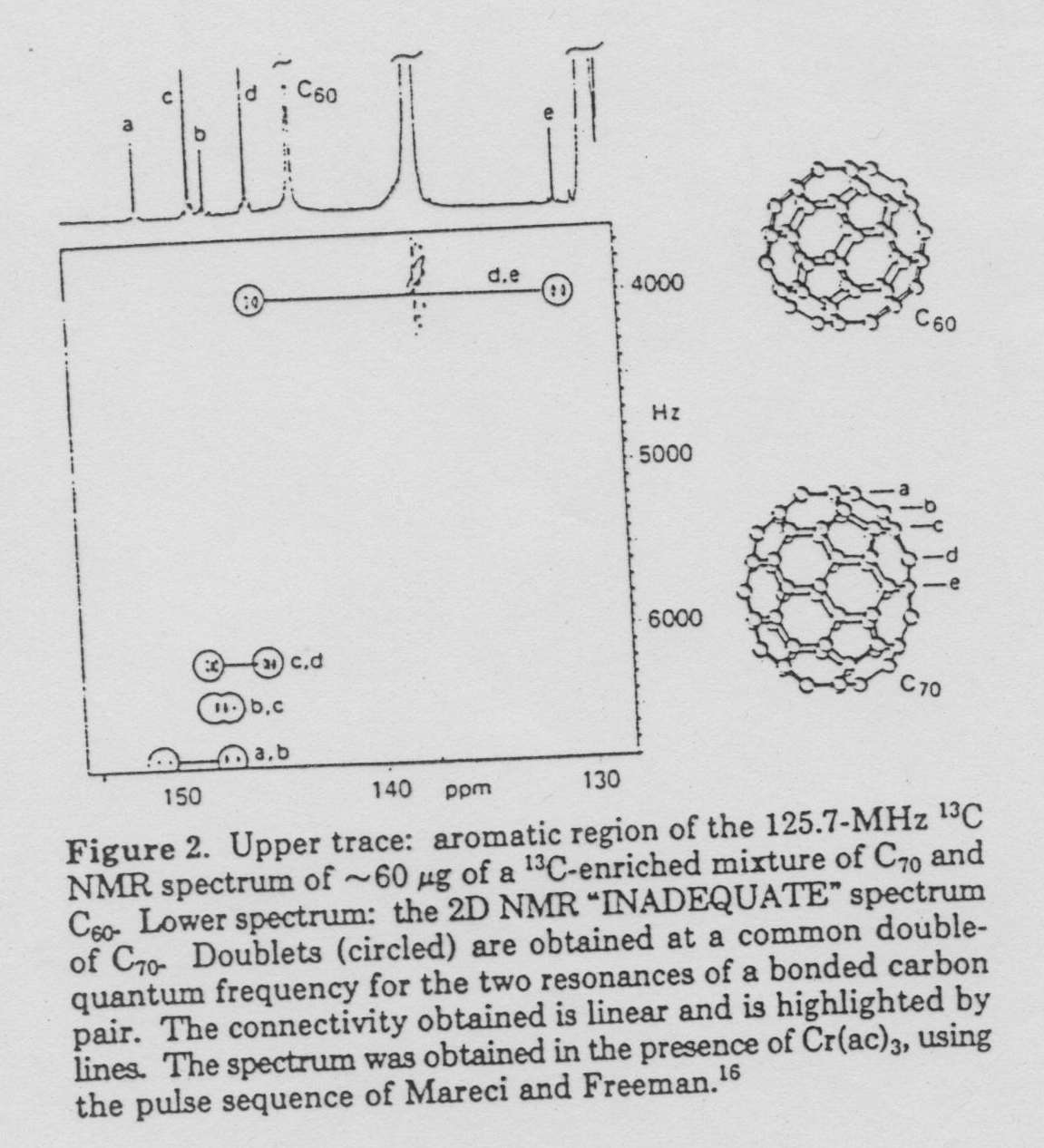 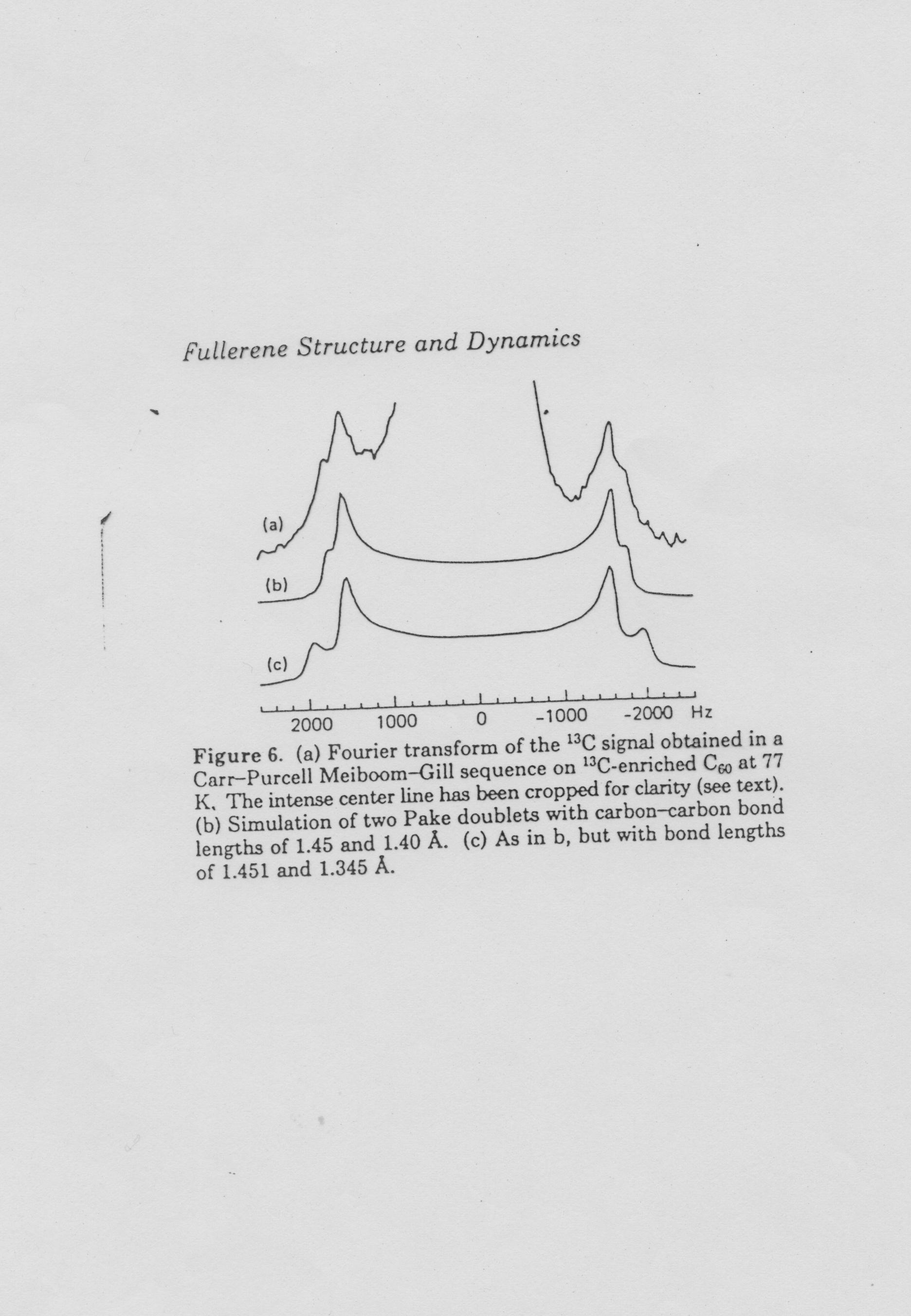 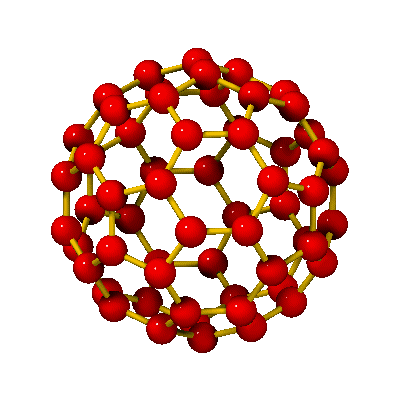 C60
r66
r56
r66  140 pm

r56  145 pm
d  0,7 nm
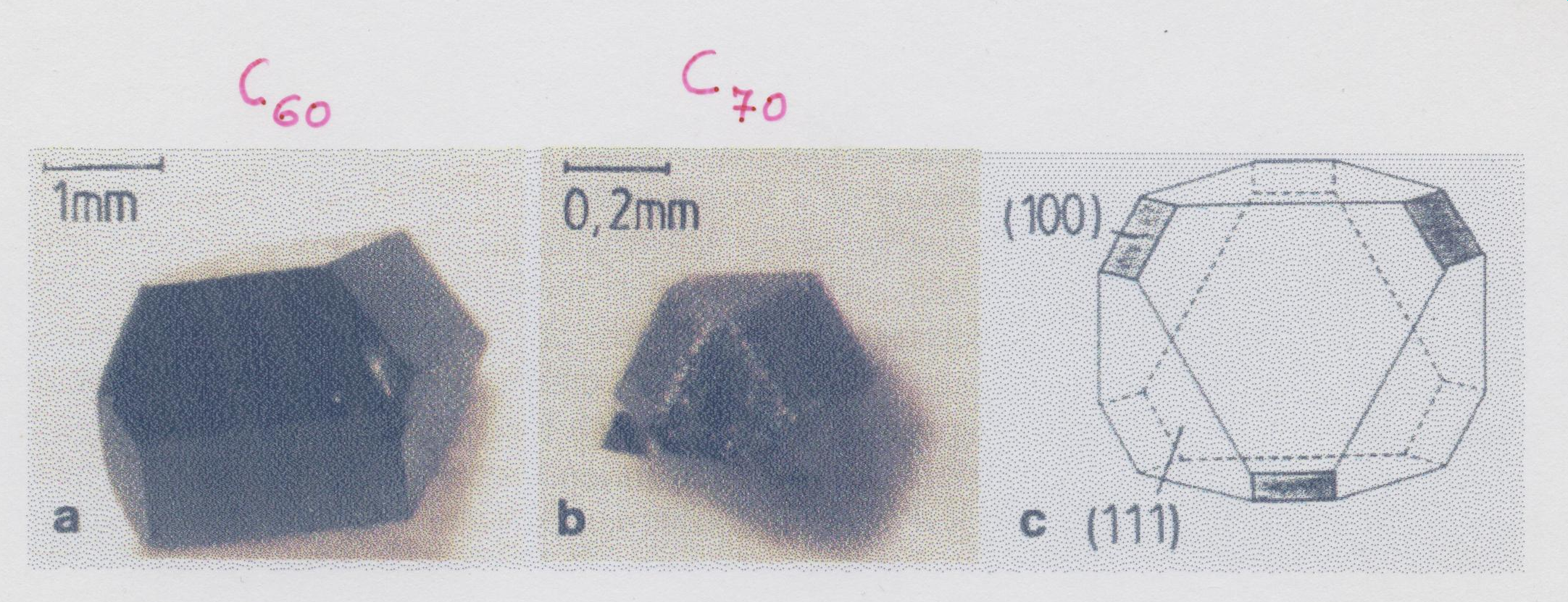 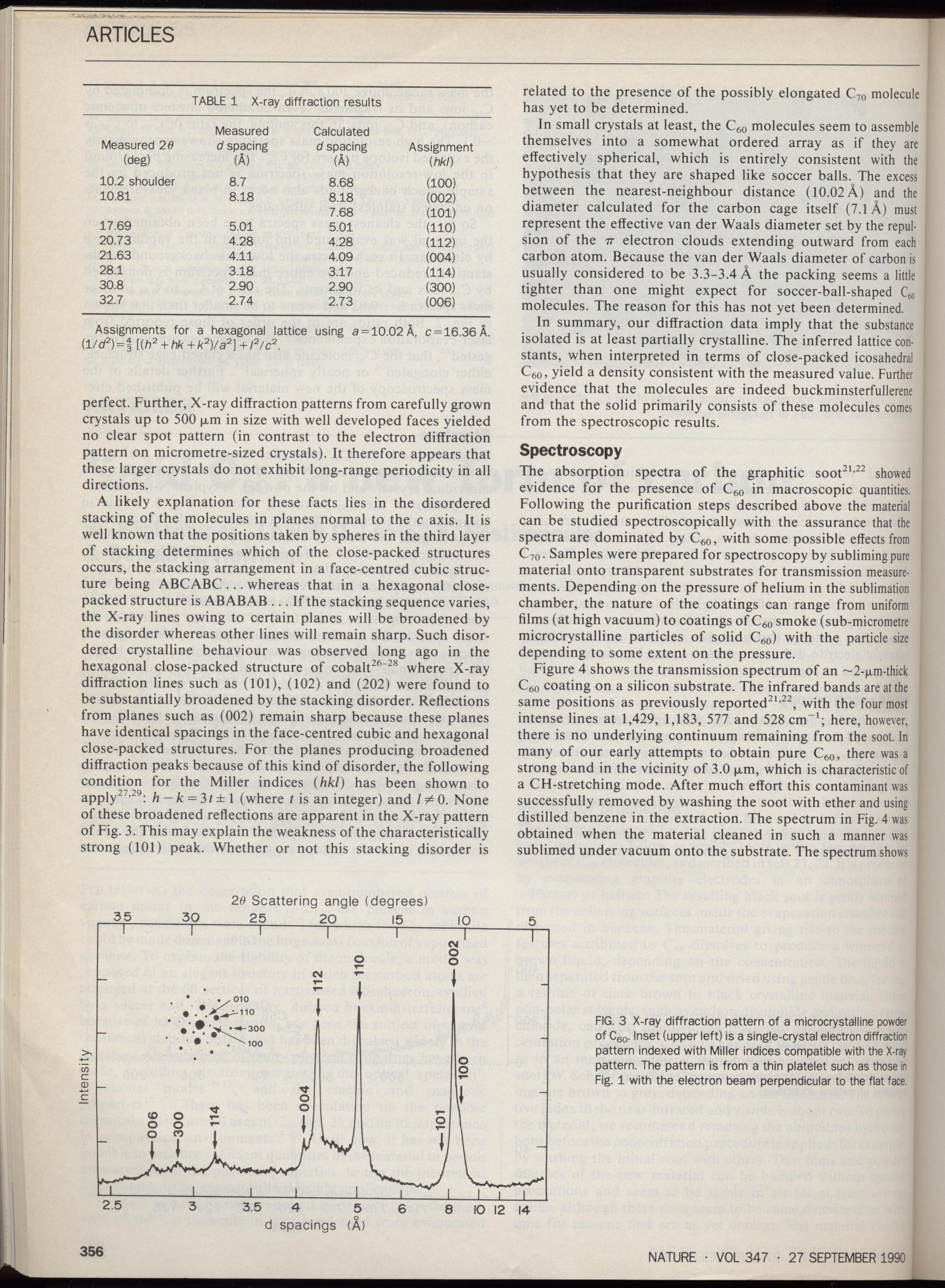 C60 face centered cubic structure (fullerit)
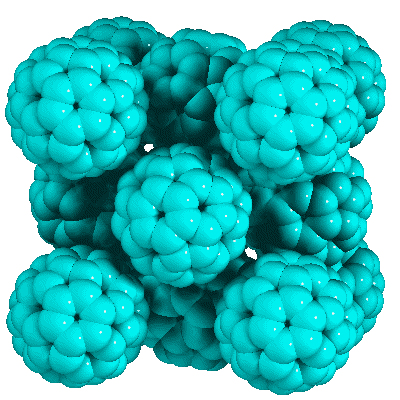 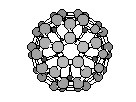 dcc 1 nm
(Troom)
d 0,7 nm
a1,4 nm